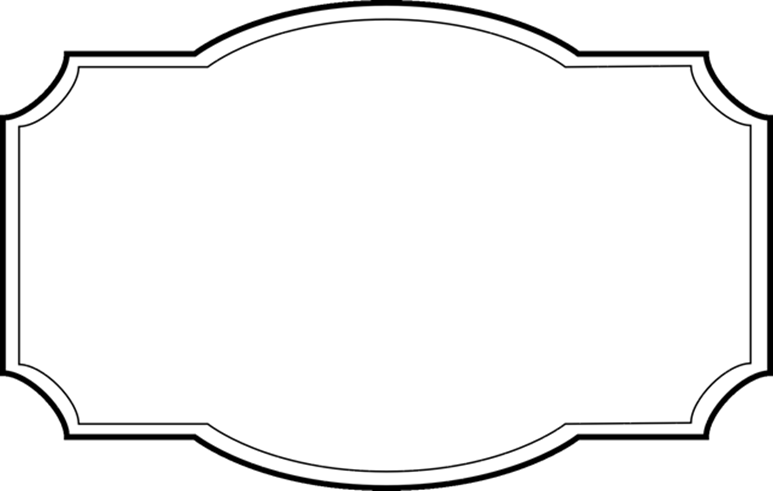 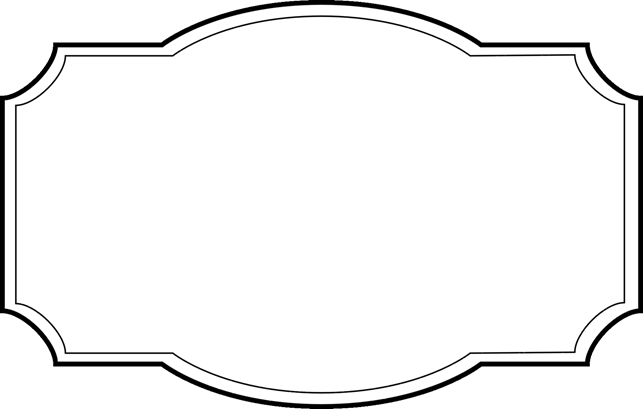 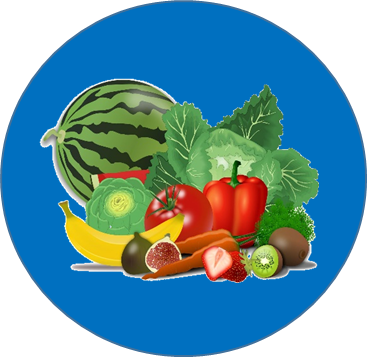 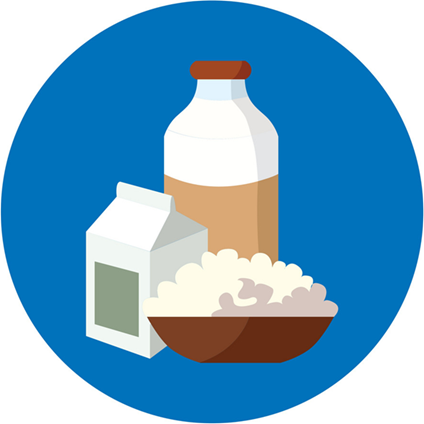 ?
ЦЕНА
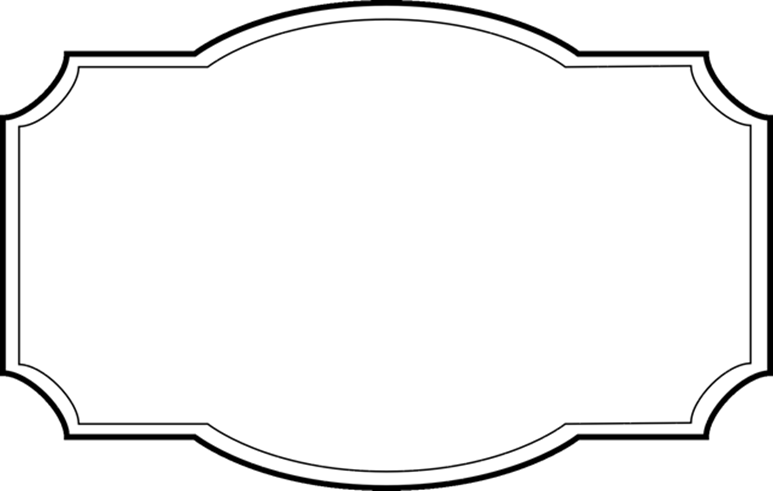 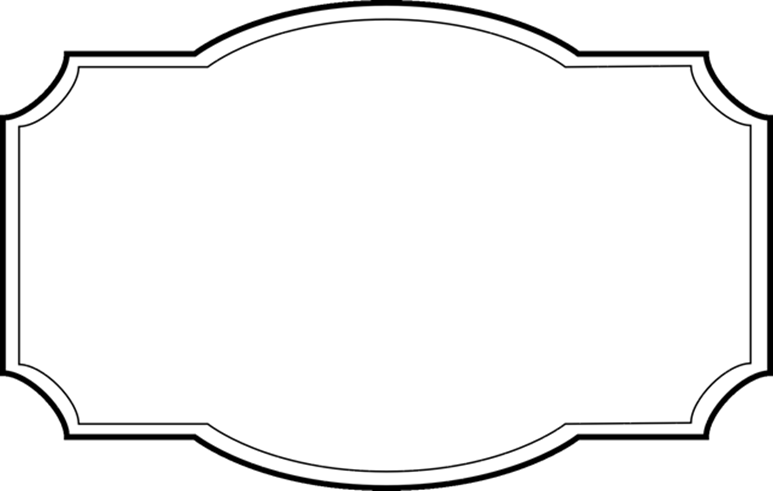 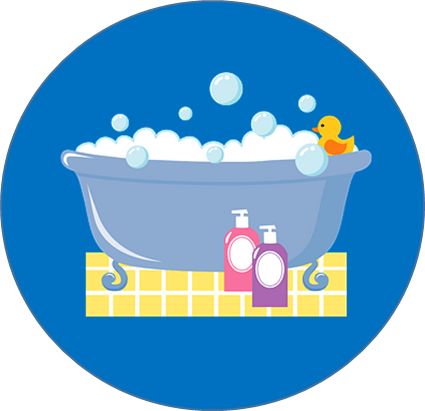 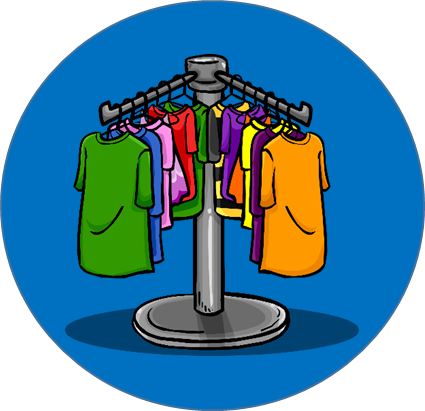 -----------------------
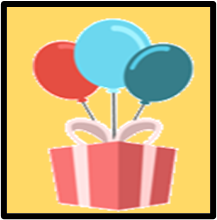 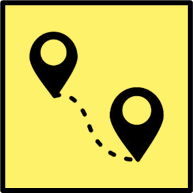 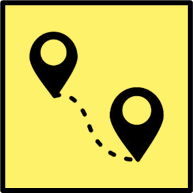 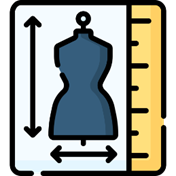 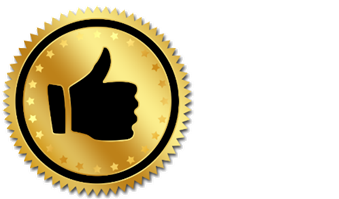